Dag jongens en meisjes, 

Bekijk de foto’s op deze powerpoint
Afval, een kunstSlinkachu
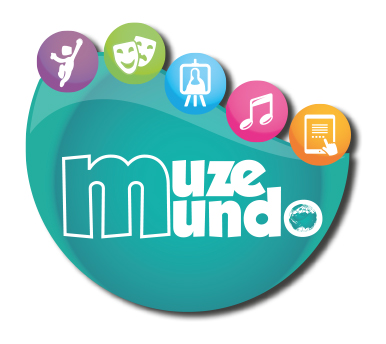 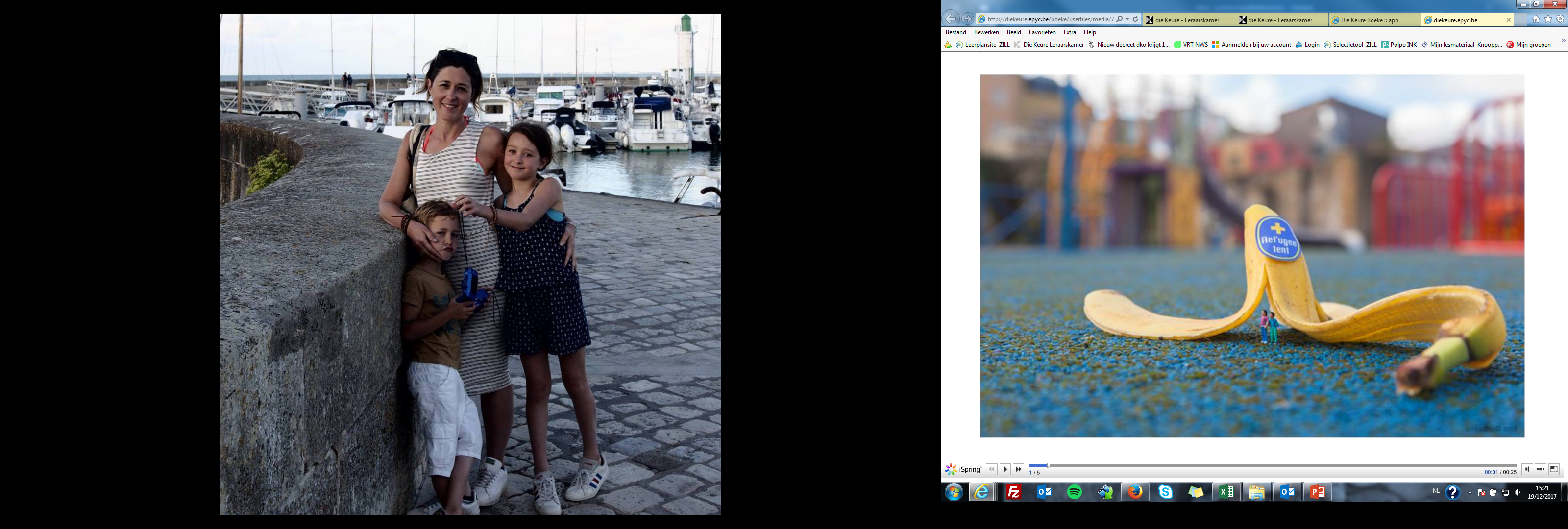 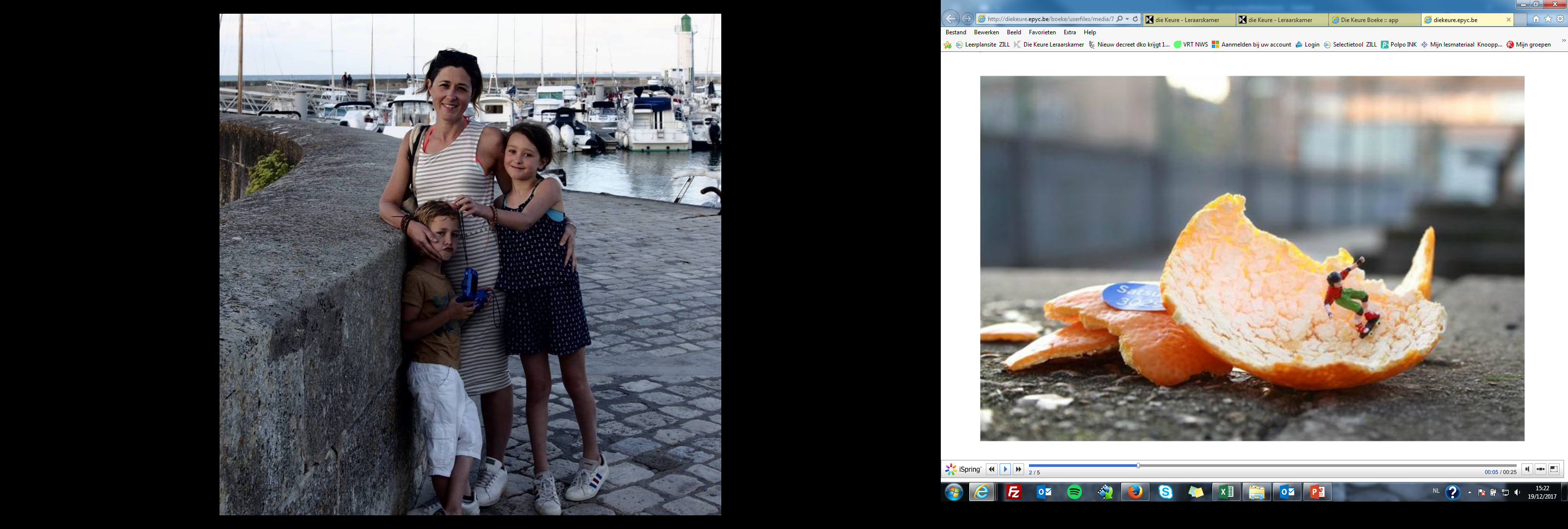 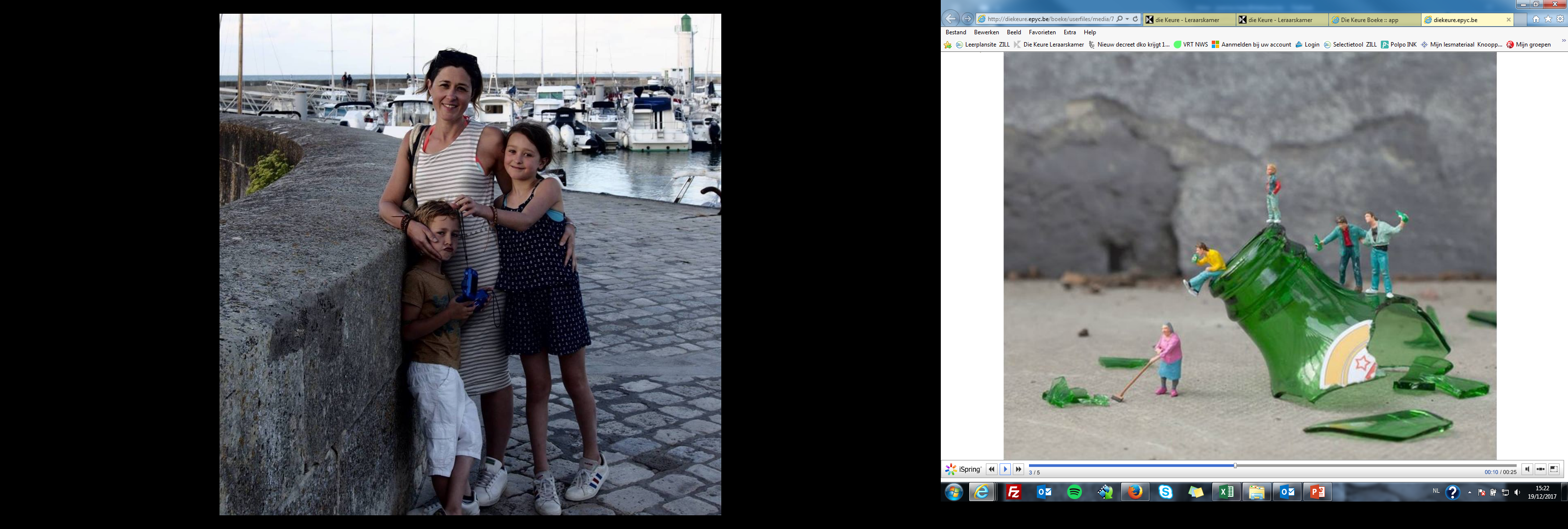 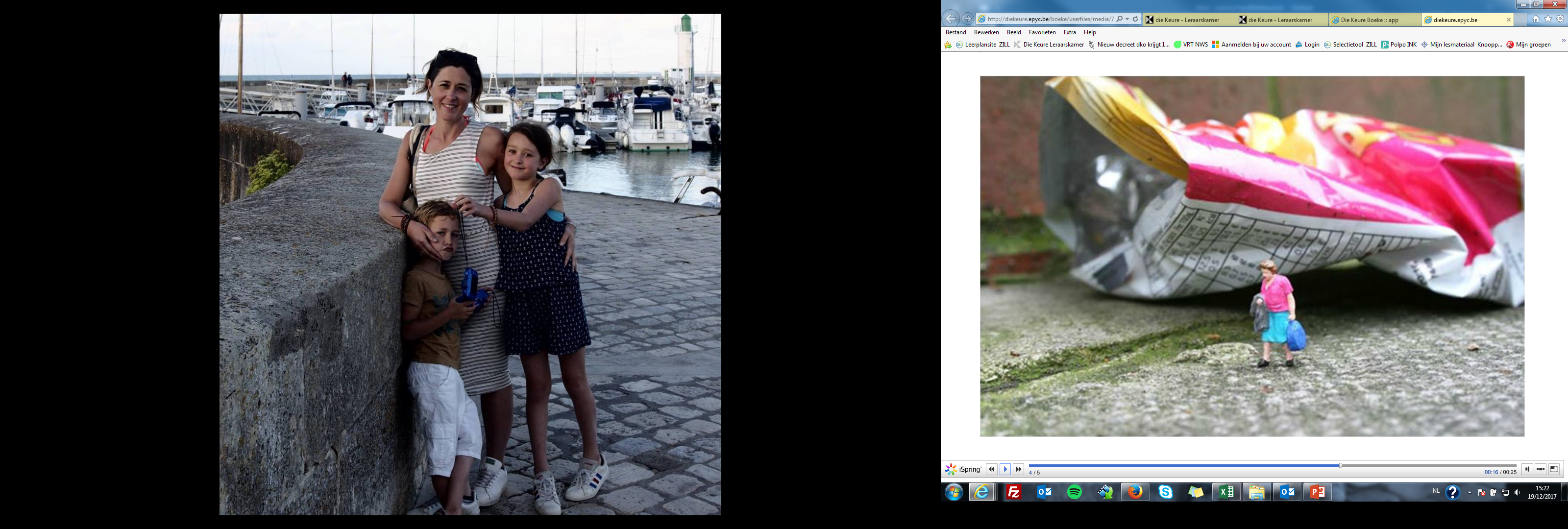 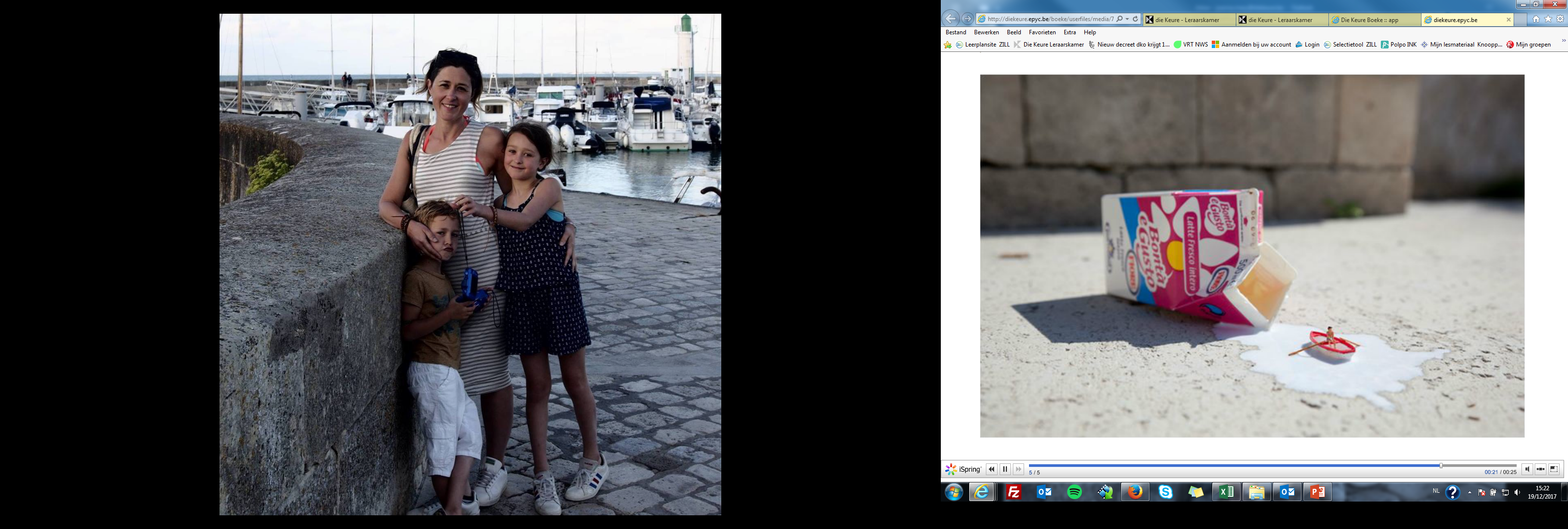